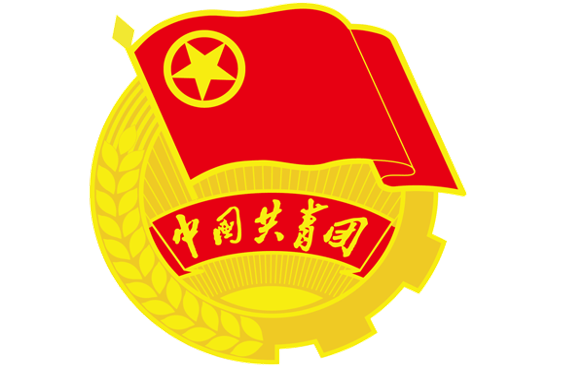 交通与车辆工程学院XXXXXX班团支部
“学党史 强信念 跟党走”专题组织生活会
2021年12月